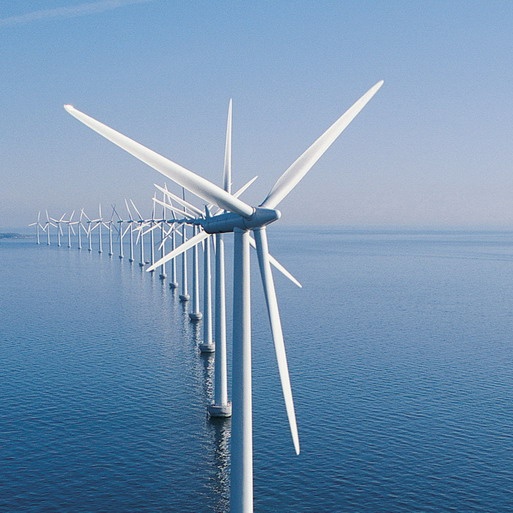 以適當科技與風險評估的角度來看風力系統
車輛三甲
49915073
紀相偉
指導老師：林聰益
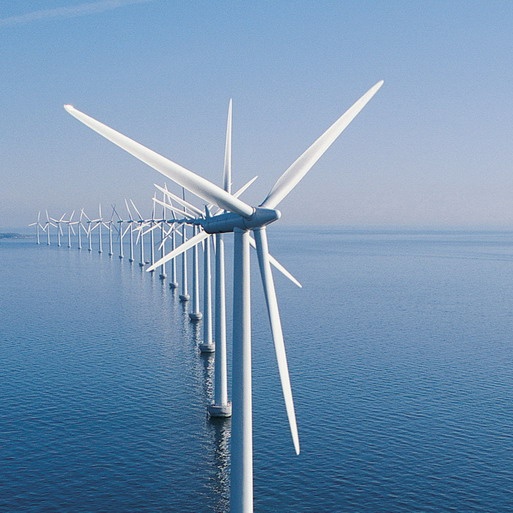 目錄
一.風能介紹
二.風能應用
三.風力發電
四.風力發電優缺點
五.結論
六.參考文獻
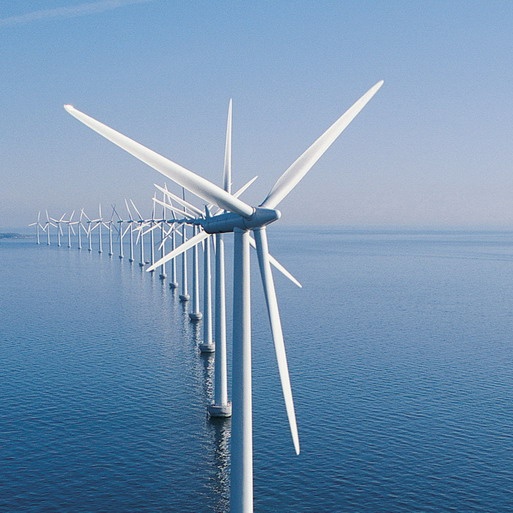 風能介紹
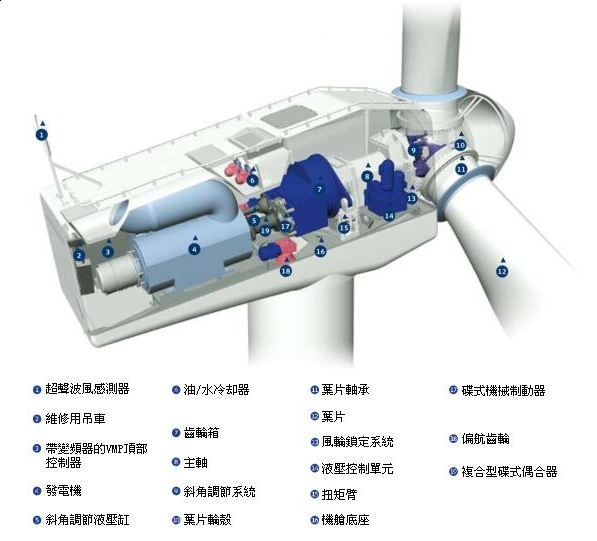 風的形成是由於空氣的運動，而此運動是由地球上不同部分吸收太陽輻射量有所不同以及地球的自轉所引致的。

風力發電機是指可以把風的動能轉換成渦輪葉片的機械能，並帶動發電機發電的一種設備。
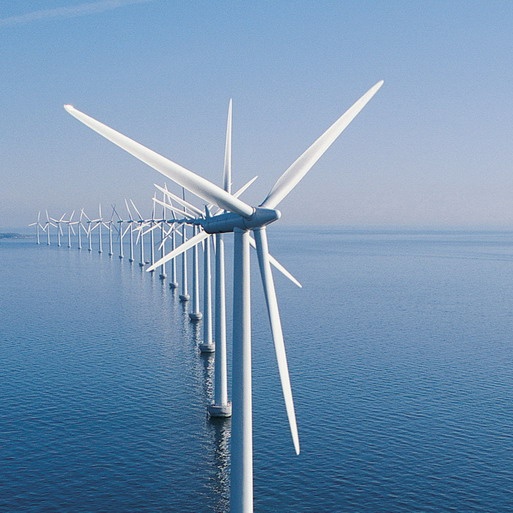 風能應用
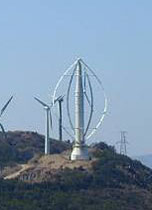 由於風力的變動性，所以風力適宜直接應用於產生動力，推動機械(例如磨穀、灌溉等)。如果發電的話，也較適於電熱(用製熱油、熱水、熱蒸汽)用途。
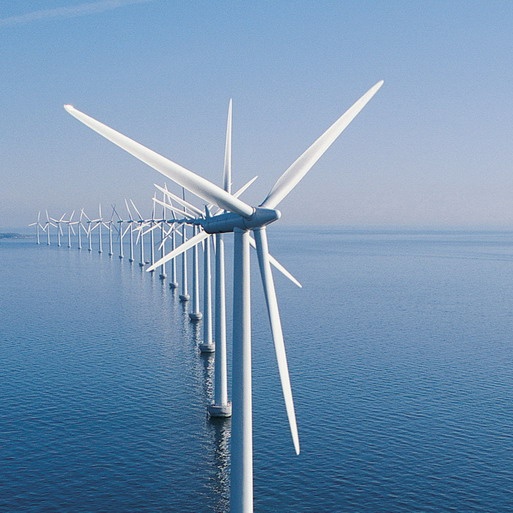 風力發電
1.混合型:混合型的應用為使用WINDSPOT的風力發電及配合太陽光電系統共同發電，當風力發電及太陽光電系統無法產生電力時，可透過柴油發電機向電池充電。
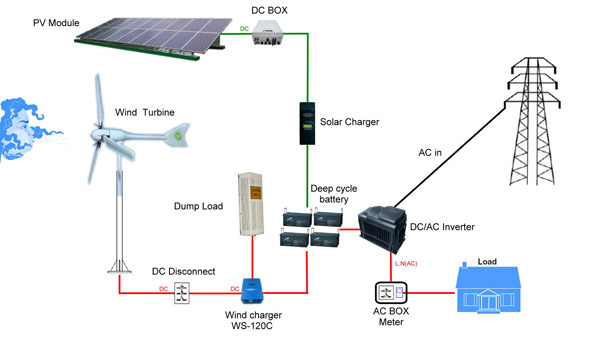 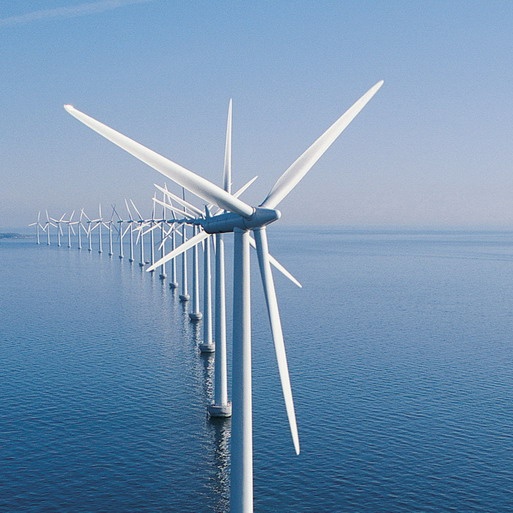 2.通訊塔架獨立型:另一個有趣的應用為使用WINDSPOT的風力發電及配合太陽光電系統共同發電讓偏遠的通訊天線塔架可自給自足供應所須要的電力.
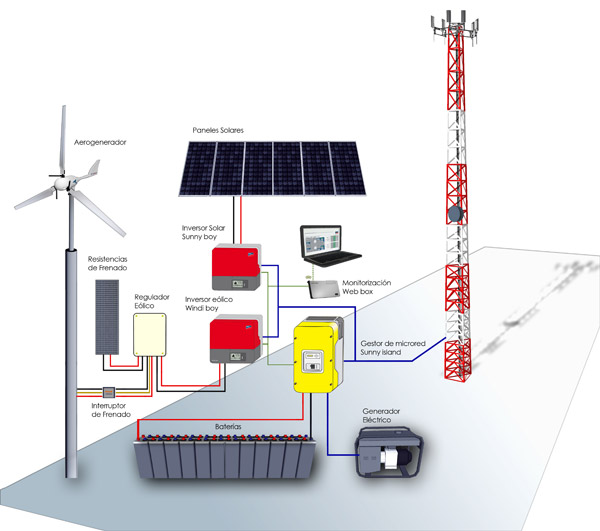 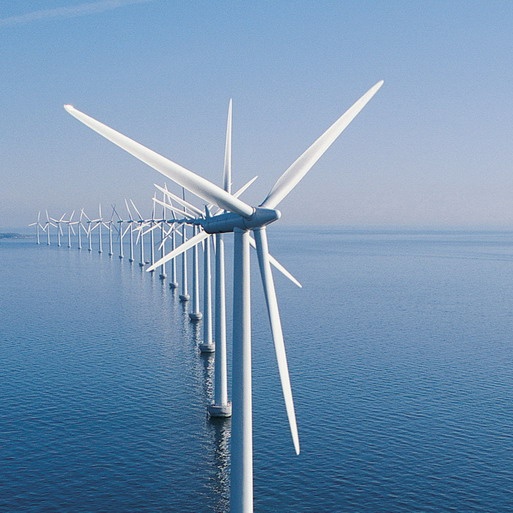 3.與台電併聯型:許多地方WINDSPOT所產生電能供個人使用和出售剩餘的電量給電力公司。在其他情況下，也有將電力流入併聯的電力網絡及積累電量。這種情況下，不需要使用電池。
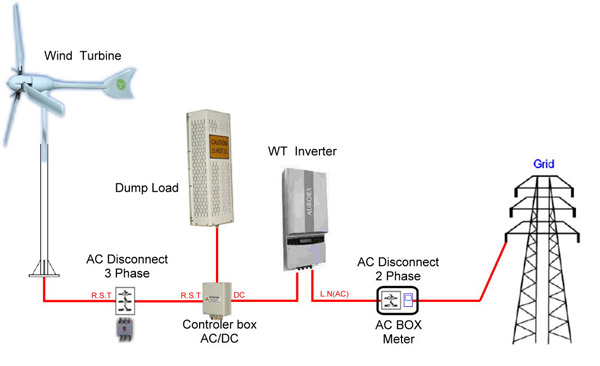 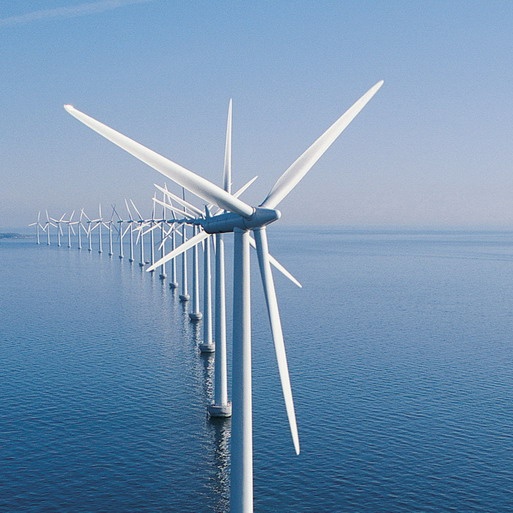 4.獨立型:對於遠端遙控的程式應用中，若有沒電就不可能使用並連接到網絡，所以最好的選擇是一個系統能夠同時利用風能及其它能源。
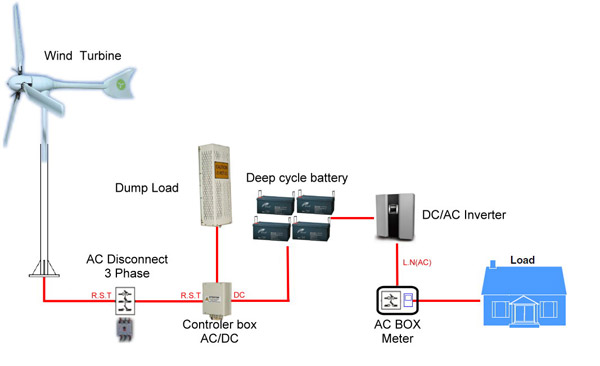 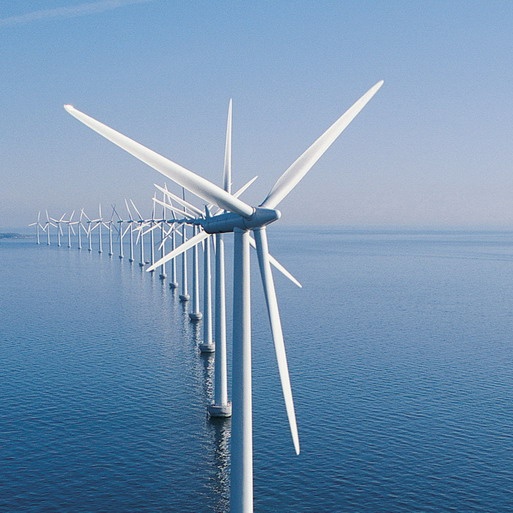 風力發電優缺點
風力發電的優點：
1.沒有燃料問題。 
2.不會產生輻射與二氧化碳等公害。
3.取之不盡，用之不竭，沒有能源危機。
4.建造費用低廉，較水力、火力或核能發電廠的建造費用便宜很多。

風力發電的缺點：
1.風力不穩定，風力和風向時常改變，能量無法集中。 
2.發電成本過高。
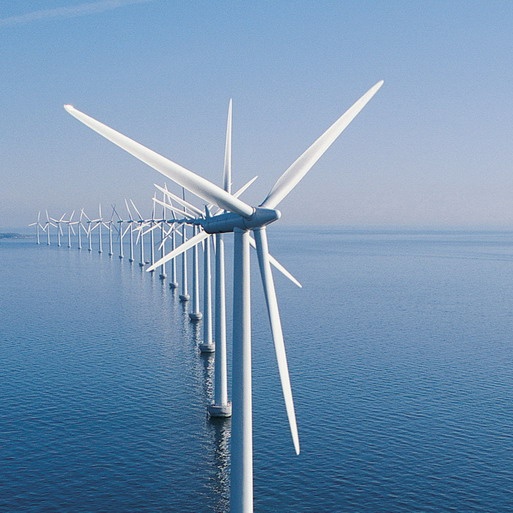 結論
在現今的台灣已經有不少的風力發電，雖然設限於地區與環境的關係，但是相信在未來類似風力發電等的永續能源將會普及全台灣，但是需要克服的因素也還有許多，因此我們還需要多加努力以發展這些綠色的能源。
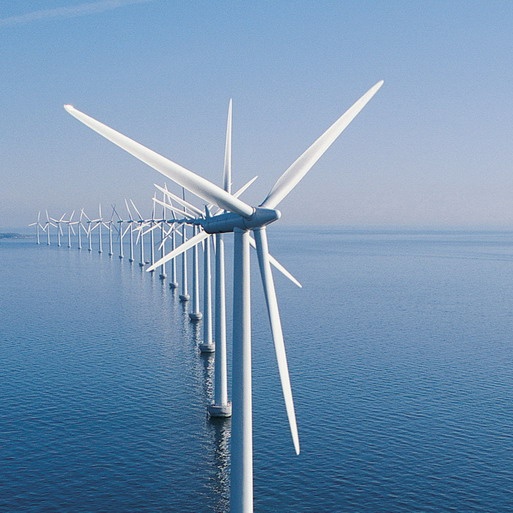 參考文獻
http://www.tatung.com/b5/new%20energy/1_2_1_solution.asp
http://blog.xuite.net/yangmiefen/chunghuasea/16924301
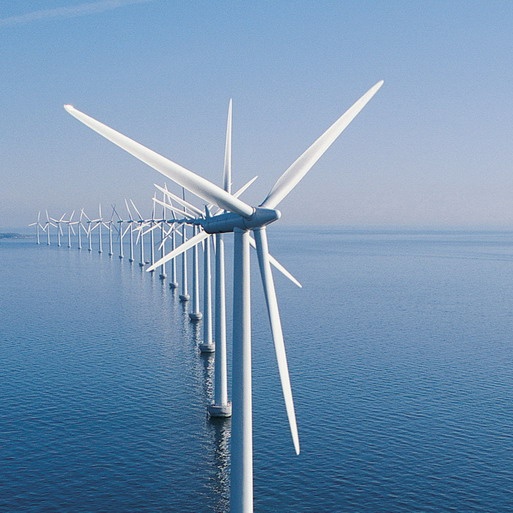 END